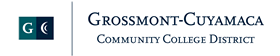 Conversations about Student Success...
Part IV
Cuyamaca College’s Personal Development Counseling (PDC) Programs
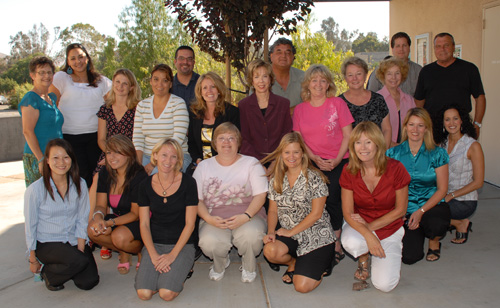 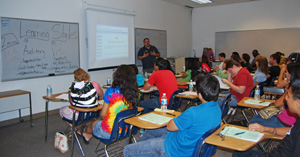 www.cuyamaca.edu/pdc
What is Personal Development Counseling (PDC)?
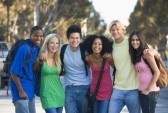 Academic CounselingStudy SkillsEducational PlanningGoal Setting Decision MakingTime Management

Career Counseling
Choosing a major
Career ExplorationPersonality Assessment
Vocational Assessment
Workforce Professional Development (soft skills)

Personal/Social Counseling
Motivation
Persistence
Communication
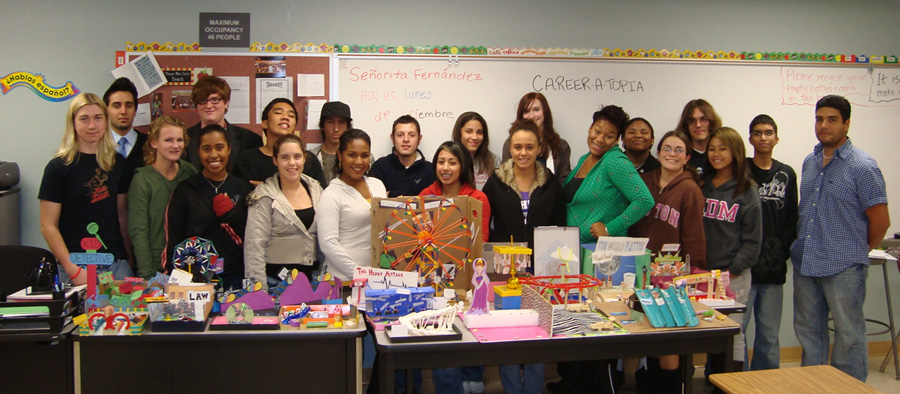 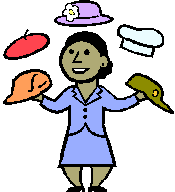 PDC Programs
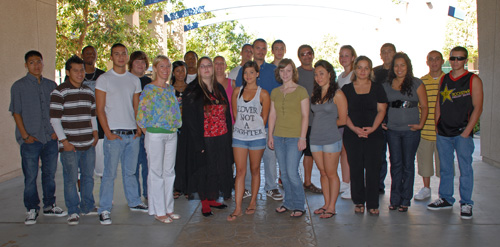 Basic Skills programs
Learning Communities (linked with Math and English)First Year Success ProgramComprehensive Orientation and Assessment
Orientation for Arabic Speaking CalWORKS recipients

“PDC for HS” programs
Outreach programs offered on every campus in GUHSD
New “College for Me” at Helix CharterOnline classes for “Juvenile Court School” youth
Campus programs
OnlineBlended
“Traditional”PDSS courses – students with disabilities
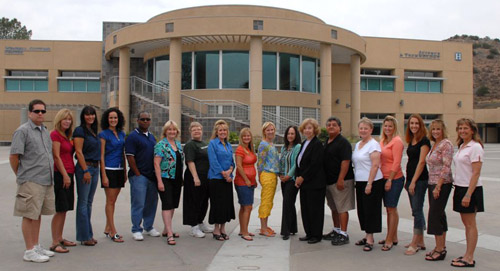 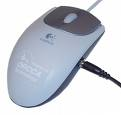 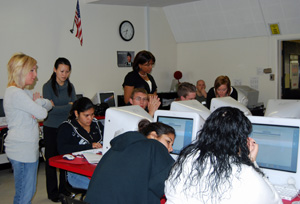 Fall 2008 Top Subjects
Top Subjects by Enrollment
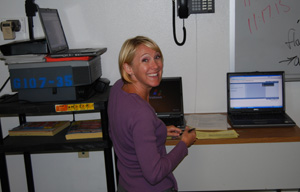 Fall 2008 PDC/PDSS Cohort
This study includes all Fall 2008 PDC and PDSS students at Cuyamaca College…
There were 9,351 students in Fall 2008, and 1,090 (11.7%) of those students took PDC and/or PDSS.
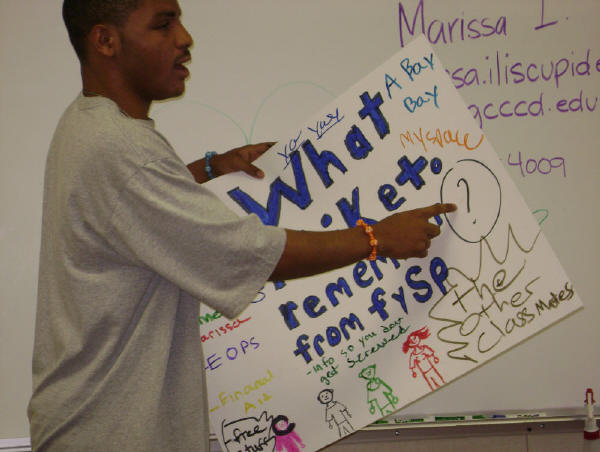 Fall 2008 PDC/PDSS Cohort
Student Ethnicity (Percent)
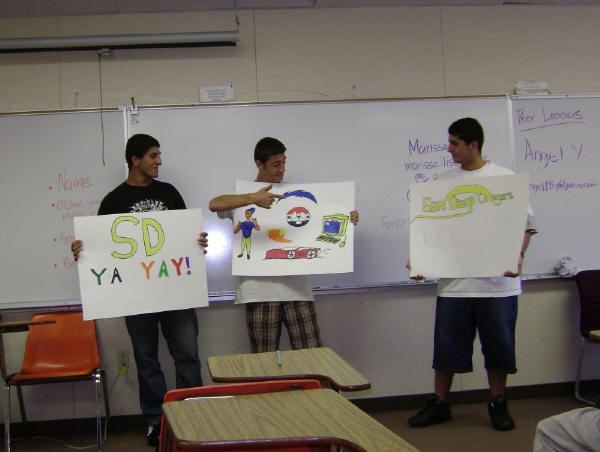 Fall 2008 PDC/PDSS Cohort
Student Age (Percent)
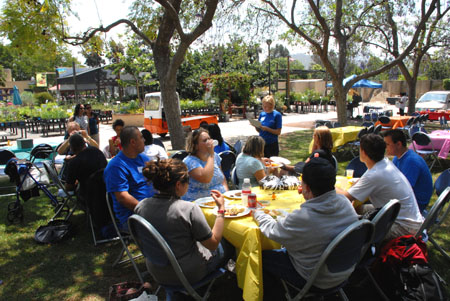 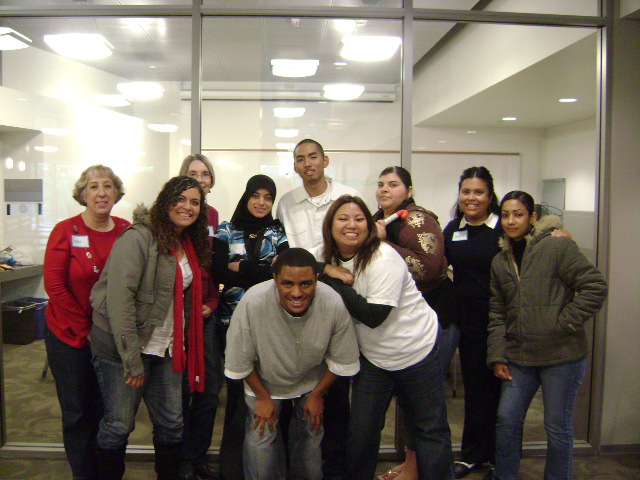 Fall 2008 PDC/PDSS Cohort
Basic Skills Students
Percent
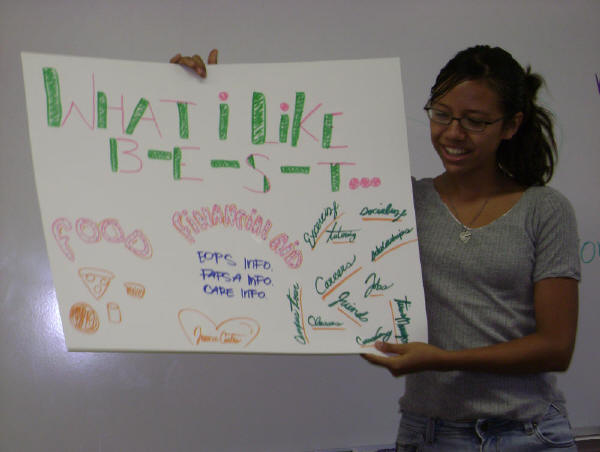 Percent of PDC students assessed into or concurrently taking a Basic Skills English, ESL and/or Math course.
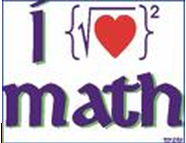 Success Rate of Students Enrolled in Math 088 (Prealgebra) linked with PDC 130
All Students
Underrepresented Students
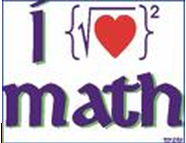 Persistence Rate of Students Enrolled in Math 088 (Prealgebra) linked with PDC 130
All Students
Underrepresented Students
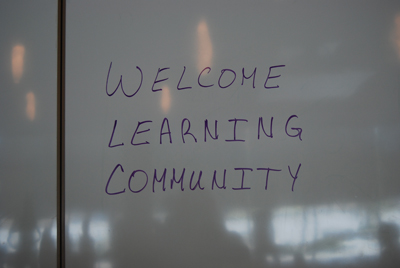 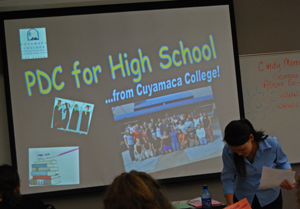 Fall 2008: Who Passed?
“What were students’ success rates in PDC/PDSS?”
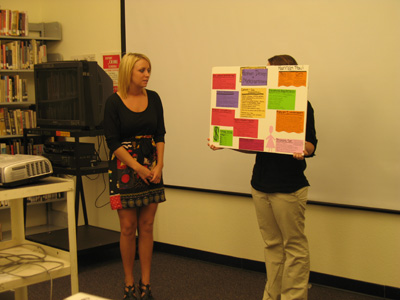 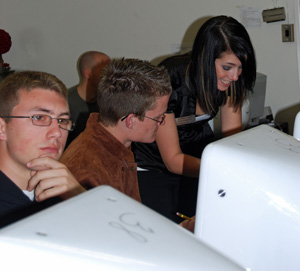 Fall 2008: Who Stayed?
“Did students persist to Spring 2009*?”
Percent
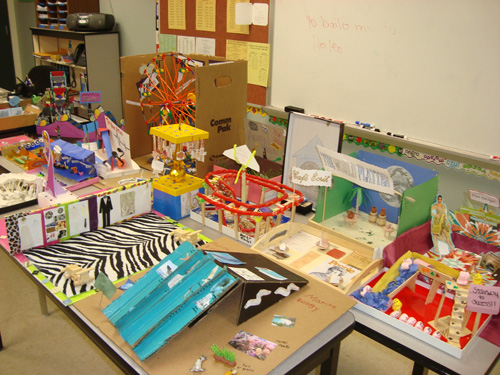 * Percent of Fall 2008 students who persisted to Spring 2009. Persistence is unduplicated within course type. Students taking more than one type of PDC course are represented once for each type.
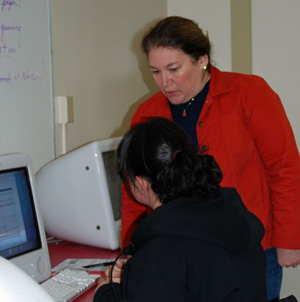 Fall 2008: Who Stayed?
“Did successful students persist to Spring 2009*?”
Percent
* Percent of Fall 2008 students successful in PDC/PDSS who persisted to Spring 2009. Persistence is unduplicated within course type. Students taking more than one type of PDC course are represented once for each type.
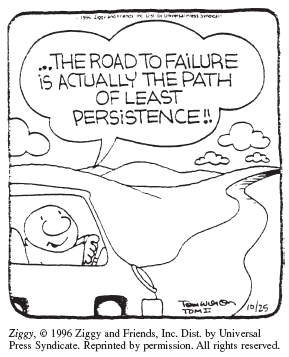 Fall 2008: Who Stayed?
“Did students persist to Fall 2009*?”
Percent
* Percent of Fall 2008 students who persisted to Fall 2009. Persistence is unduplicated within course type. Students taking more than one type of PDC course are represented once for each type.
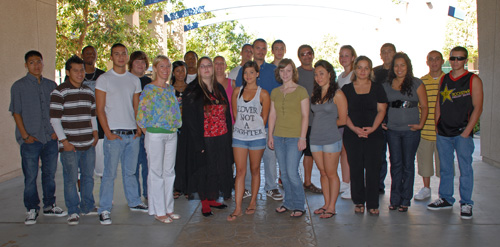 Fall 2008: Who Stayed?
“Did successful students persist to Fall 2009*?”
Percent
* Percent of Fall 2008 students successful in PDC/PDSS who persisted to Fall 2009. Persistence is unduplicated within course type. Students taking more than one type of PDC course are represented once for each type.
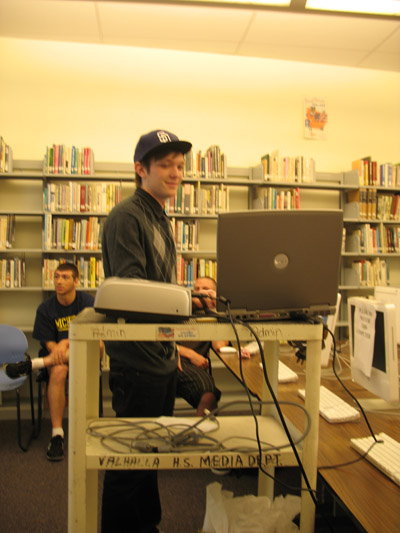 GCCCD Fall 2002: What next?
Graduation Rates*
Percent
* Percent of Fall 2002 first-time GCCCD students with a goal of degree/certificate/transfer who earned a degree or certificate within 6 years.
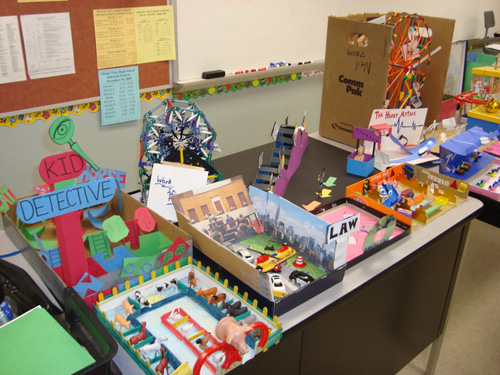 GCCCD Fall 2002: What next?
Transfer Rates*
Percent
* Percent of Fall 2002 GCCCD first-time students with a goal of degree/certificate/transfer who transferred within 6 years.
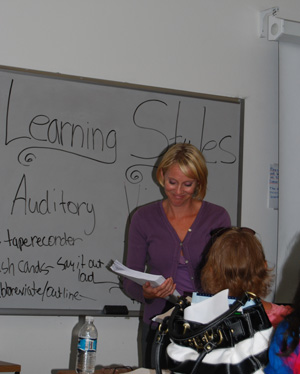 Fall 2009 Survey: How helpful was PDC with choosing/confirming a major/career?*
Percent
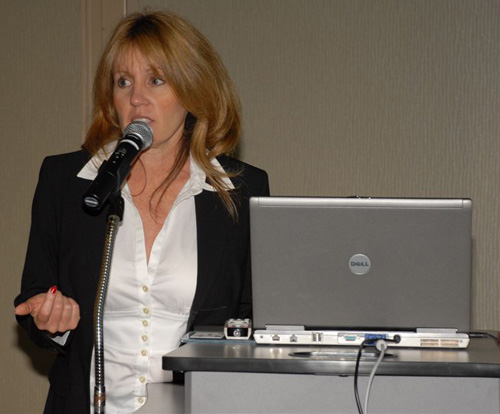 * Percentage of respondents indicating helpful, very helpful, or extremely helpful on a 5-point Likert scale ranging from not helpful to extremely helpful.
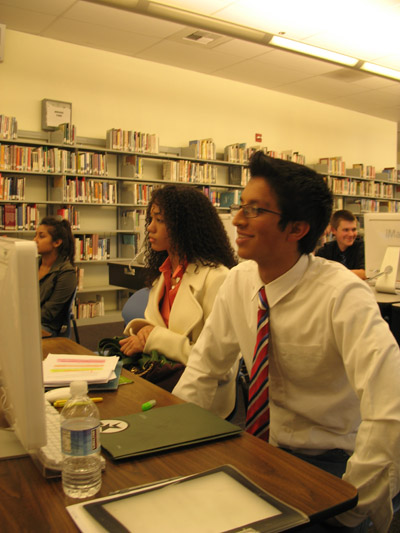 Fall 2009 Survey: How helpful was PDC with improving your chances for success in college?
Percent
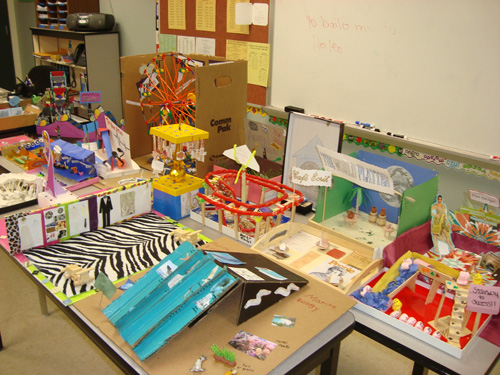 * Percentage of respondents indicating helpful, very helpful, or extremely helpful on a 5-point Likert scale ranging from not helpful to extremely helpful.
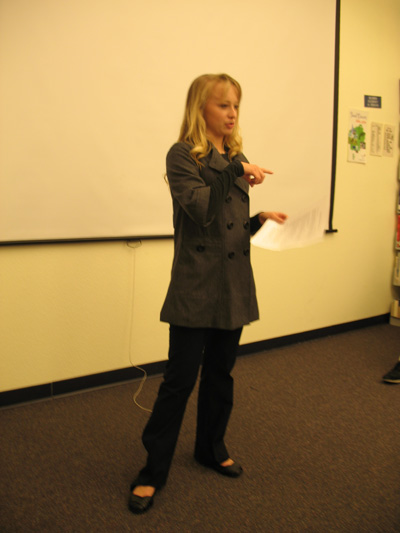 Fall 2009 Survey: How helpful was PDC with improving your chances for success in your future career?
Percent
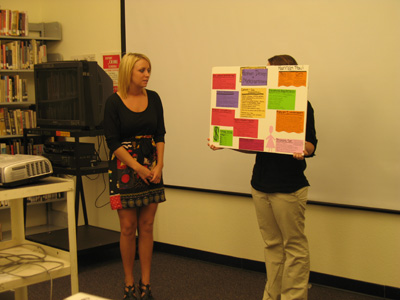 * Percentage of respondents indicating helpful, very helpful, or extremely helpful on a 5-point Likert scale ranging from not helpful to extremely helpful.
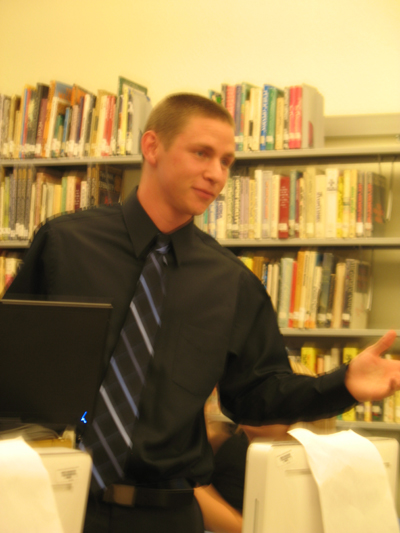 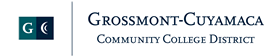 What do the Students and Faculty say?
Faculty Snapshot
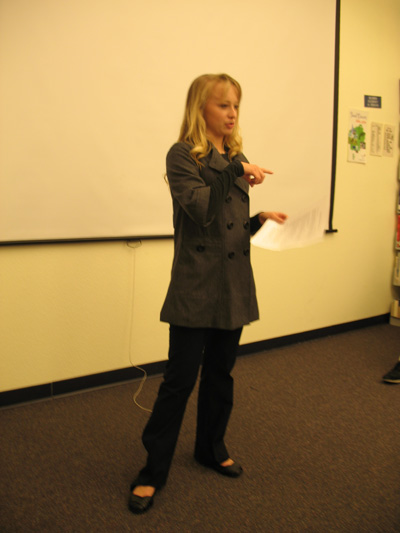 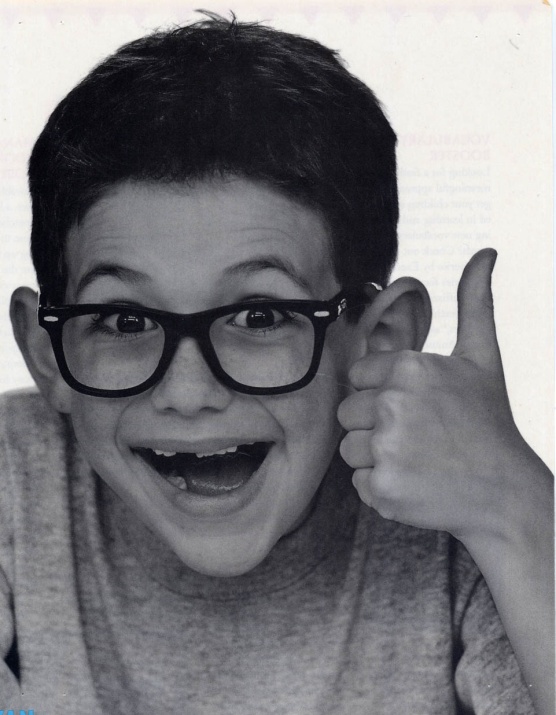 Thank You!GCCCD Board
Dr. Chancellor MilesJerry BuckleySarah Donnelly
Ron Manzoni
Dr. Tim O’hare
PDC StudentsPDC Faculty
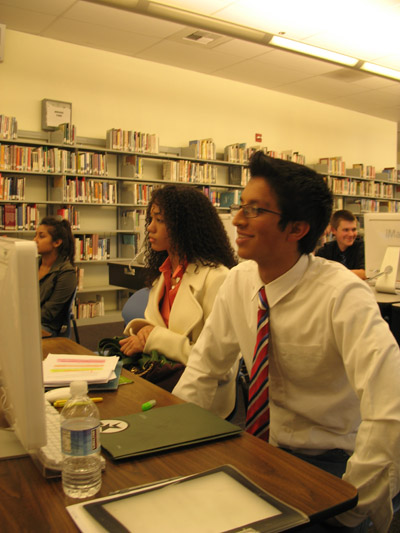 “Require PDC!”
www.cuyamaca.edu/pdc